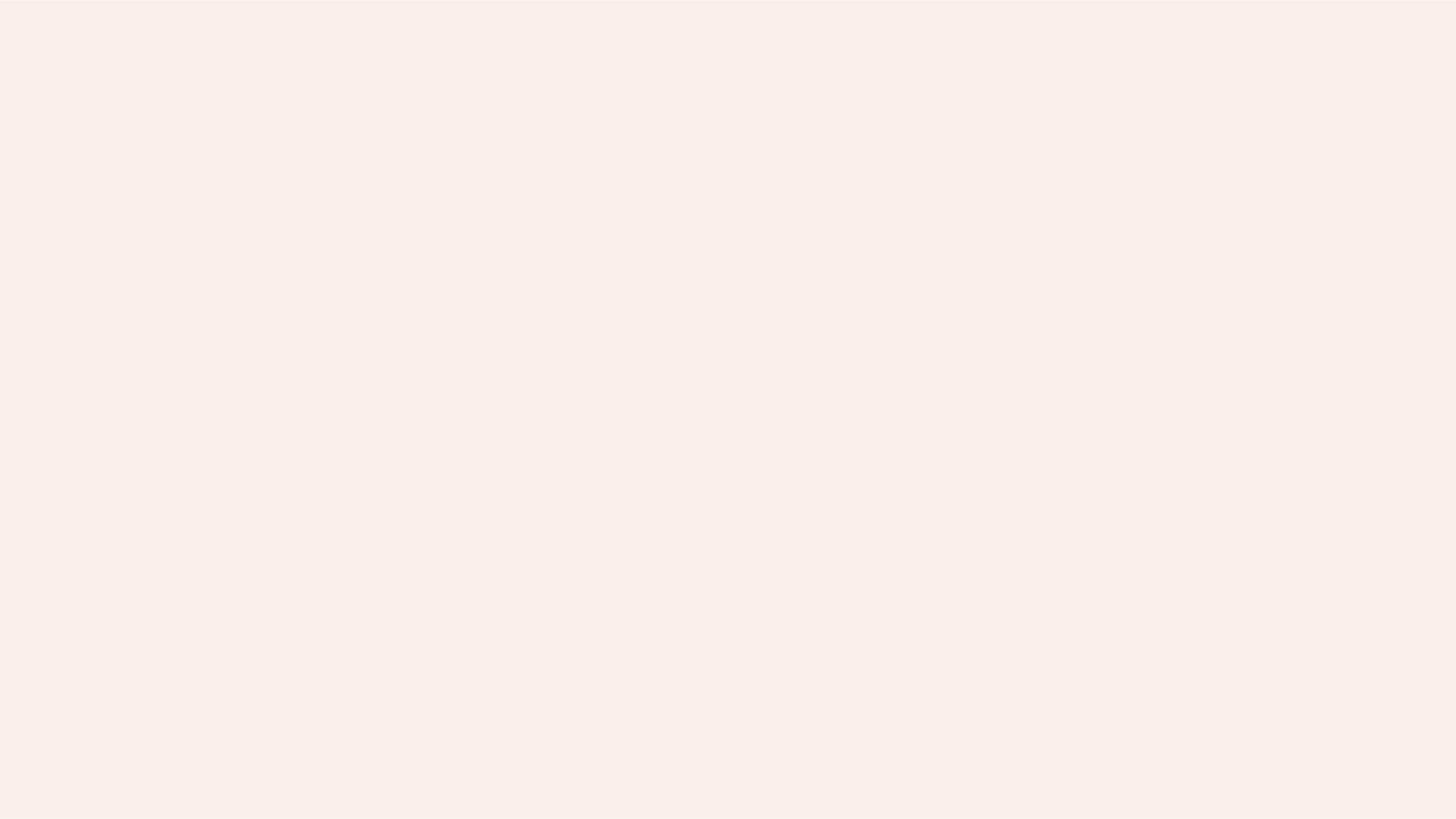 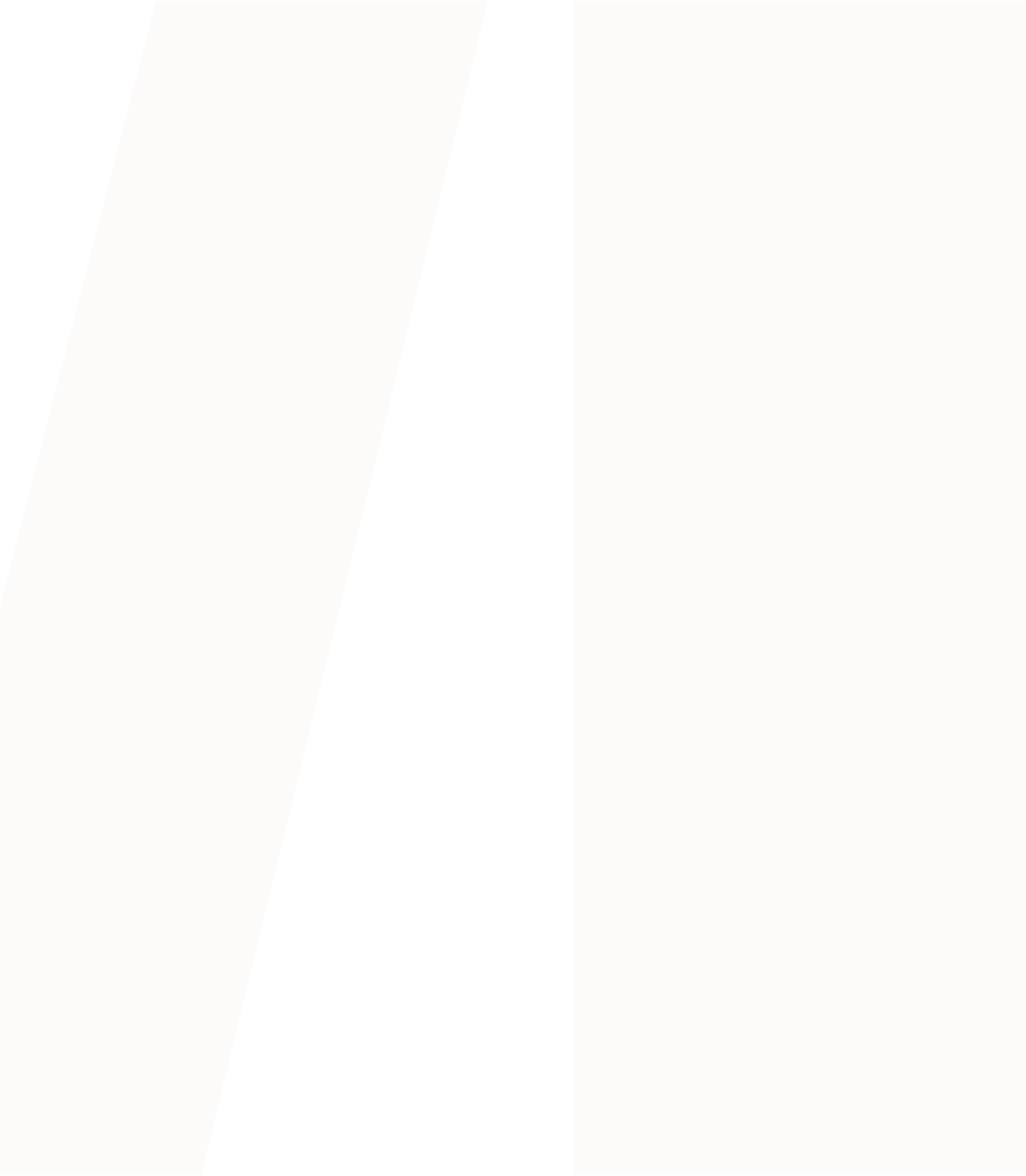 Instrumentos cotidiafonos
Equipo 4.
America Lizbeth Rodriguez Gonzalez
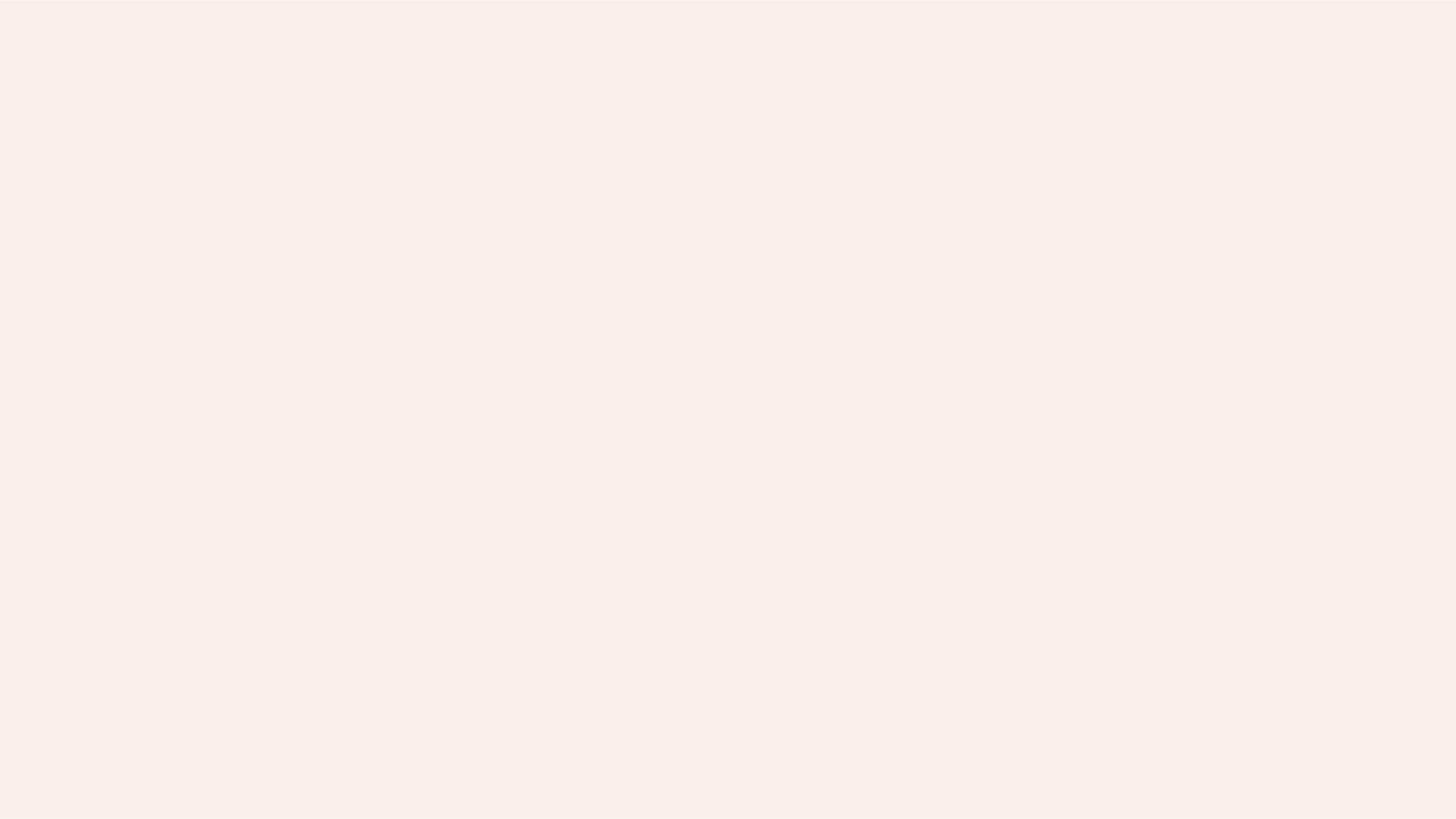 Haga clic para agregar una foto
Propósitos de la unidad II
Propósito de la unidad de aprendizaje comprender la importancia de la música en el desarrollo integral de los niños y las niñas mediante la investigación y el análisis reflexivo sobre la exposición musical de su cultura y reconocerse a sí mismo como un ser sensible creativo y logré con sus alumnos el mismo reconocimiento así como promover la expresión musical al aplicar Este lenguaje artístico como un recurso pedagógico en su práctica profesional desde una perspectiva intercultural e incluyente
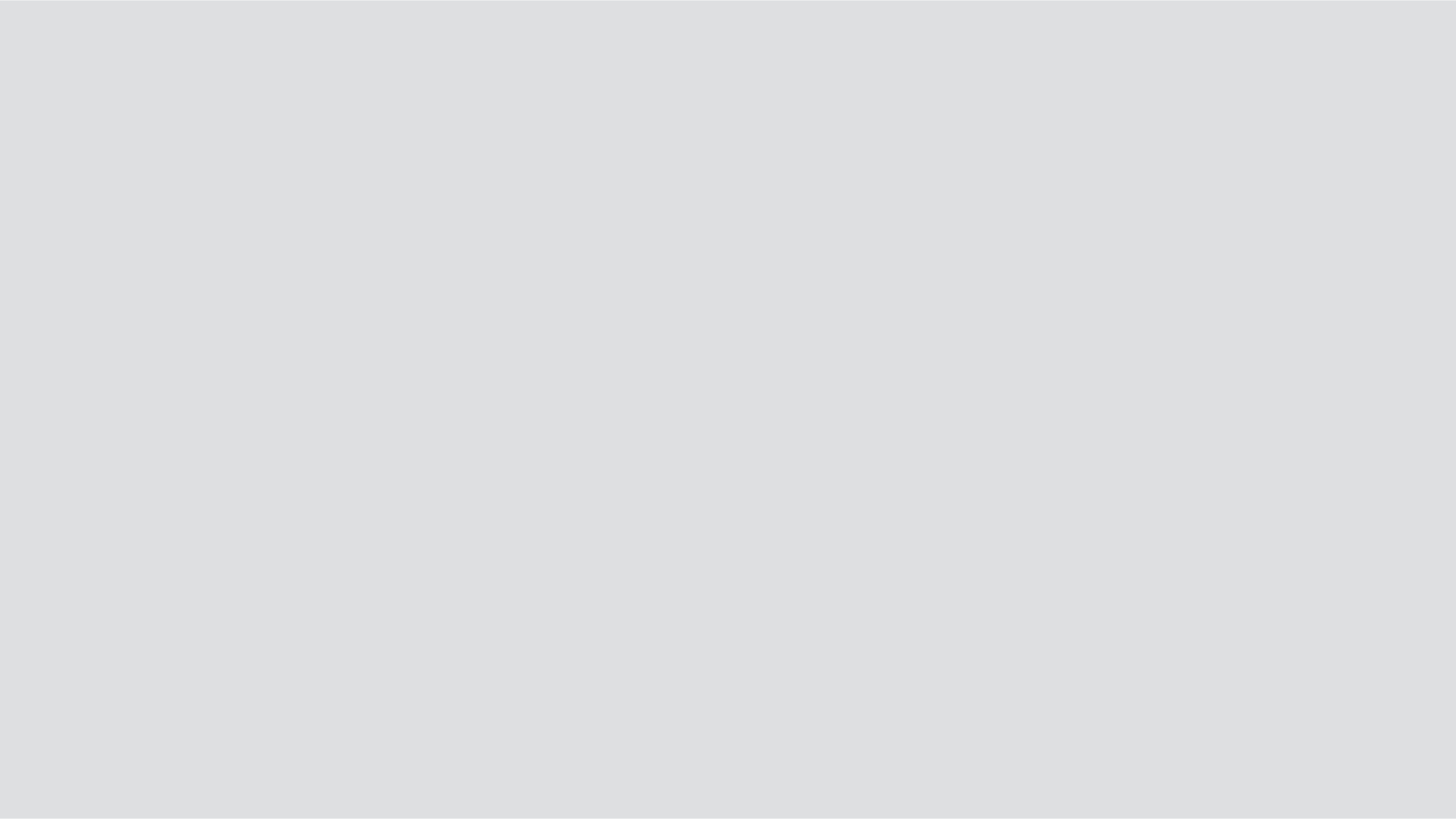 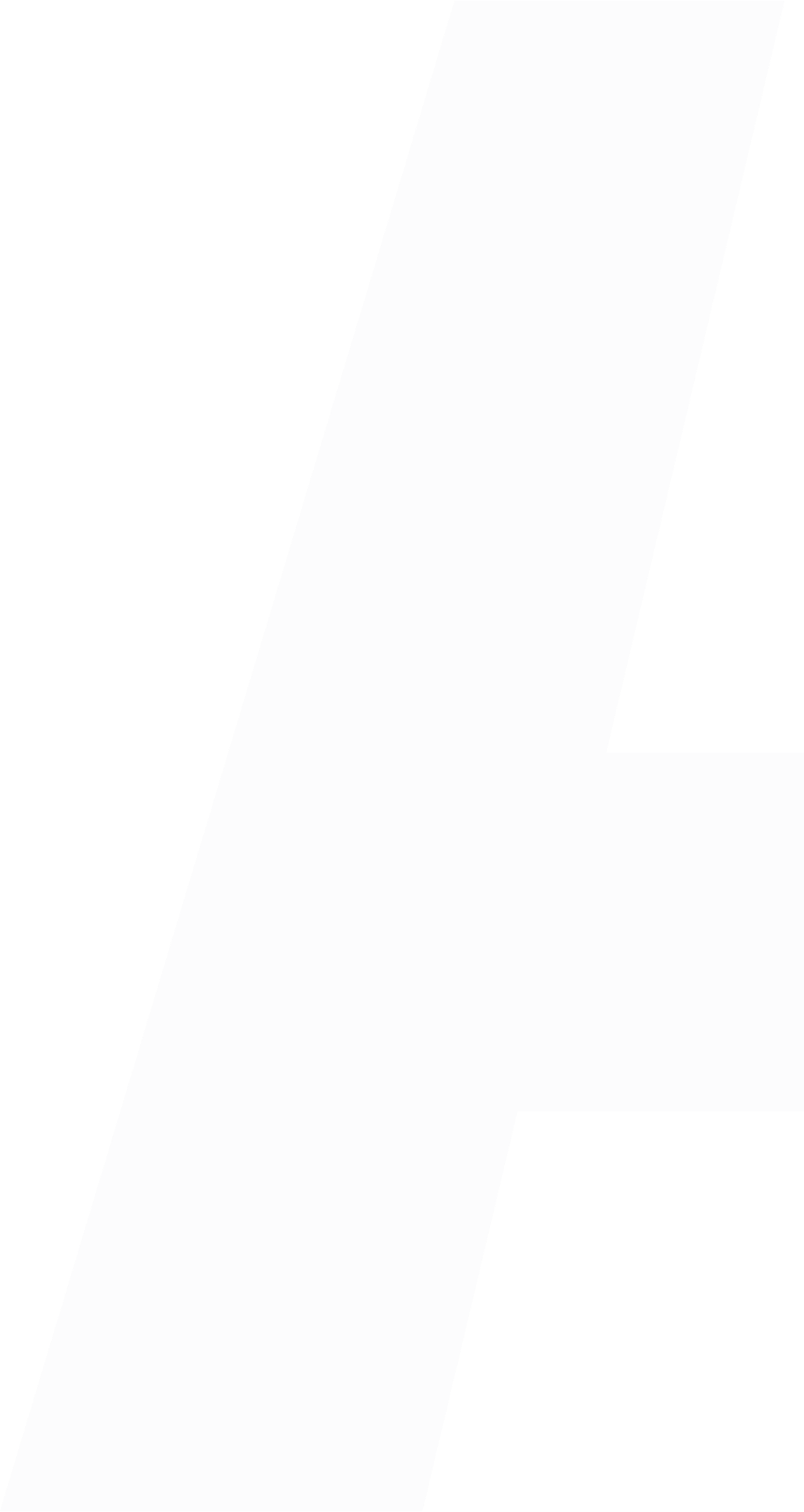 ¿Qué son los cotidiafonos?
Los Cotidiafonos deben su nombre a que son instrumentos sonoros realizados con objetos y materiales de uso cotidianos, de sencilla construcción, que producen sonidos mediante simples mecanismos.
3
Existen dos tipos de cotidiafonos
Simples: son aquellos instrumentos sonoros que ya están fabricados como las bolsas de plástico, placas de radiografía, materiales de metálicos…
Compuestos: son aquellos instrumentos sonoros que requieren de herramientas para su fabricación.
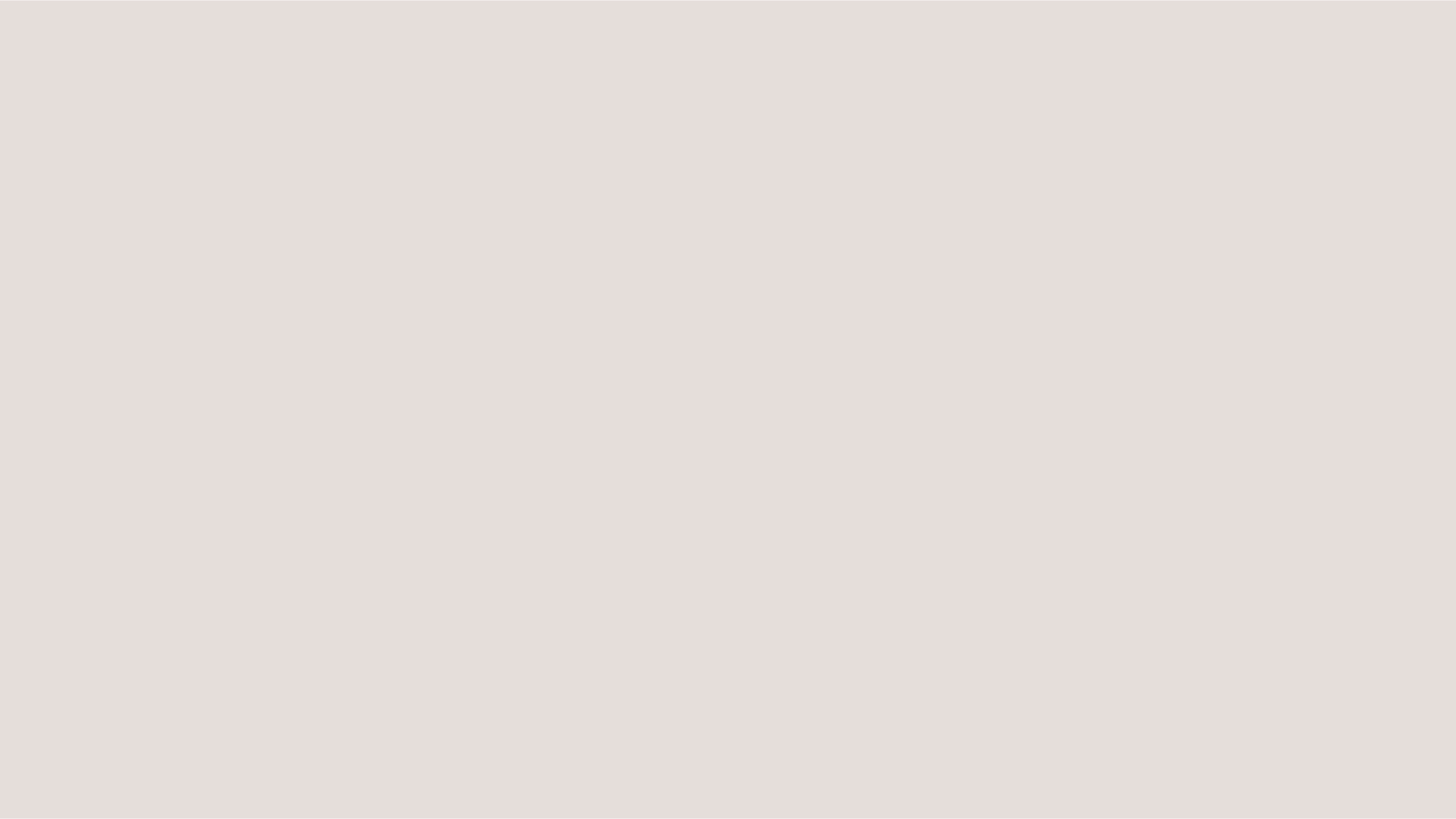 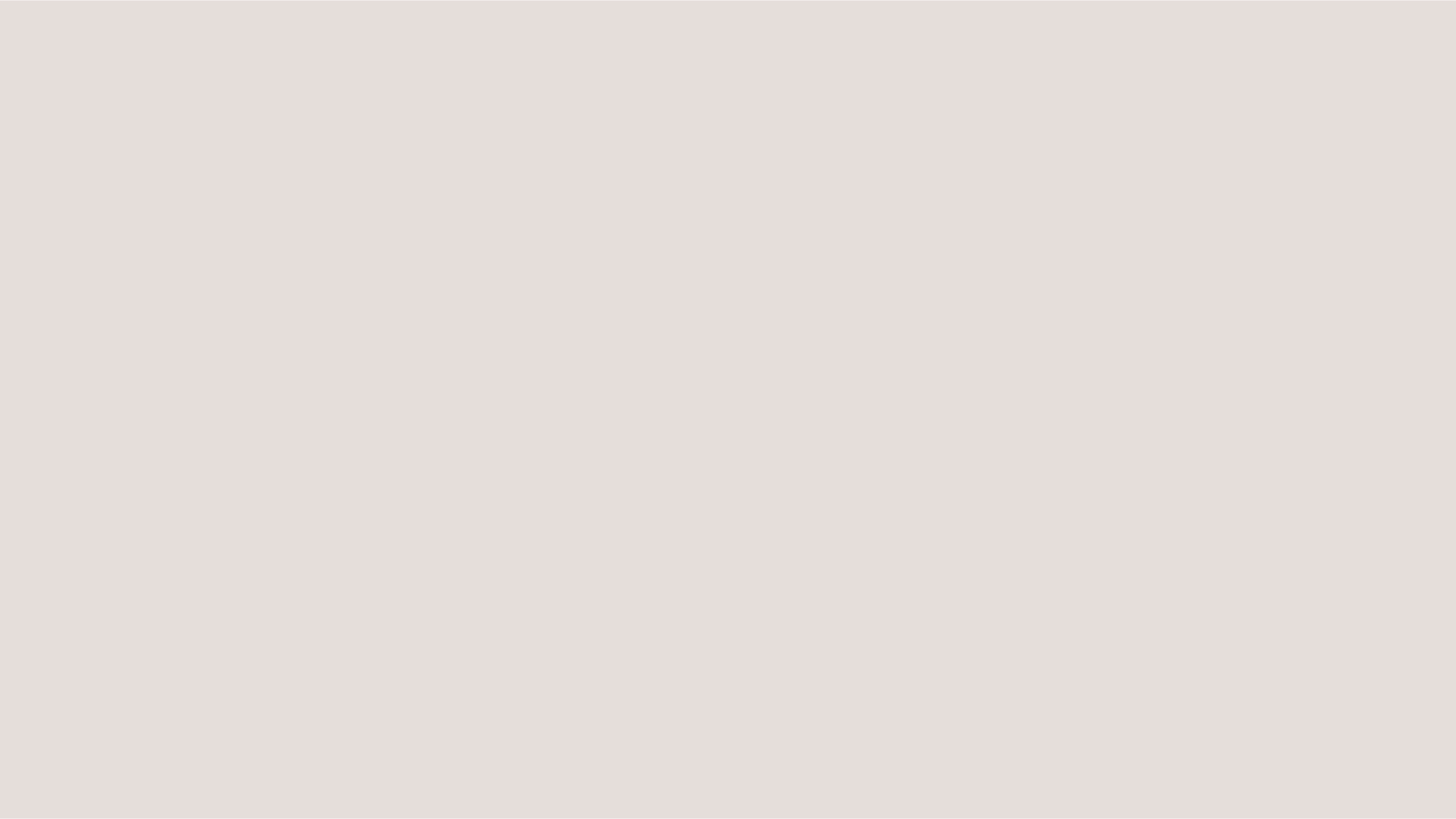 4
20XX
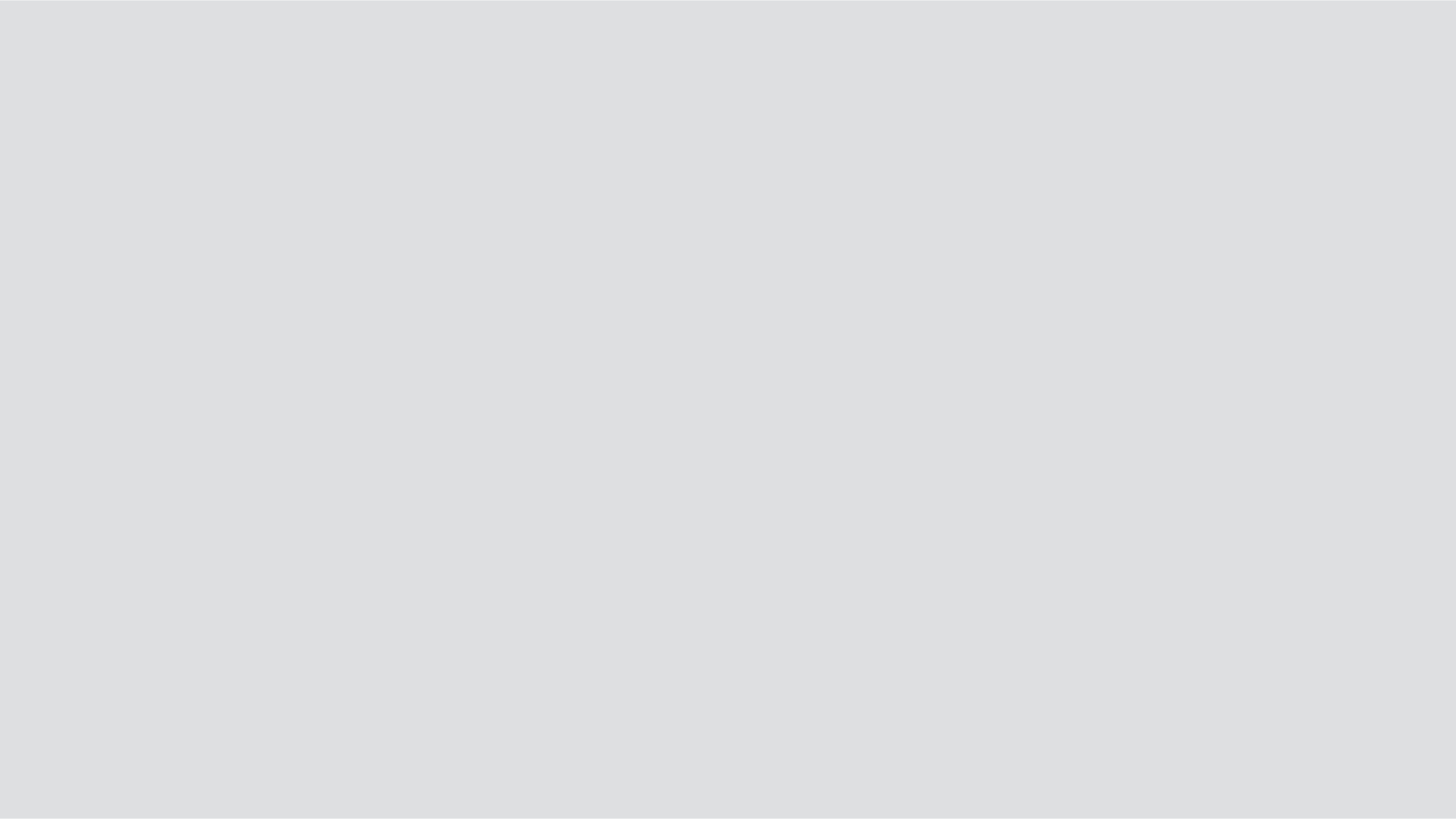 cancion con instrumentos.mp4
5
Título de la presentación
20XX